Welcome to the TAC Outreach Call
Presenter(s) 		– Dan Greene				– Jason Prado
	Date 		– December 10, 2024
	Topic		– Reports in DTS
The presentation will begin shortly
Audio is available through ZoomGov (ensure you enable Audio) or using the telephone number(s) below.
TAC Outreach Call – Reports in DTS
Dan Greene
Jason Prado
December 10, 2024
Top Issues for November/December
GovTravels 2025
Reports
Report Scheduler
DTA Maintenance Tool Lists
Budget Reports
BIRT
DMDC-RS Requests
Issues with Reports
Outreach Reminder
Resources
Questions
Agenda
3
Top Issues for November/December
4
Top Issues for November/December (cont.)
5
GovTravels 2025
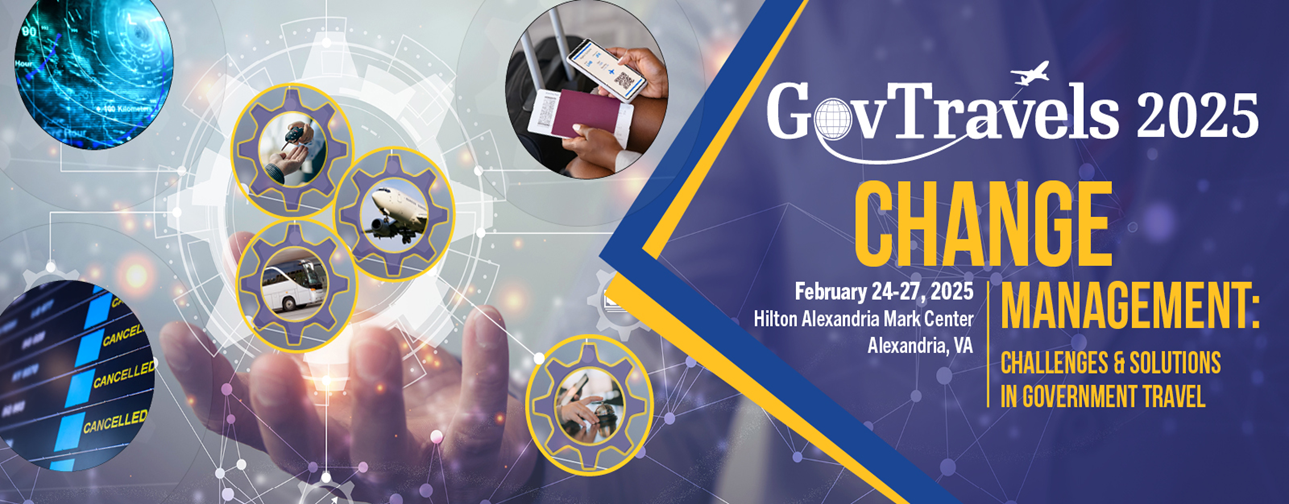 Registration opened September 19, 2024
Early bird/discounted registration ends January 23, 2025
Event is February 24-27, 2025; we’ve added an extra half-day from the previous three-day GovTravels events
Hotel bookings can be made now through the NDTA website
DTMO’s Point of Contact is Andrea Carlock; her email address is andrea.e.carlock.civ@mail.mil 
https://www.ndtahq.com/events/gov-travels/
6
Reports in DTS
Reports in DTS analyze and present data from DTS travel documents and personal profiles. 

The reports generated are vital tools for managing your organization’s travel program. 

All DTS reports require organization (Org) access, and in addition, some require additional permission levels or role appointments.
7
Reports in DTS (cont.)
DTS offers a variety of reports, which are in different locations:
DTS Report Scheduler
DTS Budget Module
DTA Maintenance Tool
Business Intelligence Reporting Tool (BIRT)
Specialized Modules
CBA Reconciliation Module
DMM Gateway
8
Reports in DTS (cont.)
To create a report in DTS, you must enter search criteria, which can vary depending on the type of report. 
For the best results, identify as many specific criteria as possible, to return a more focused report in less time. 

While many reports return results quickly, others may take longer for various reasons:
Amount of data being compiled.
A report that has been pre-scheduled to run during non-peak hours. 

For most reports, DTS emails you when the report is ready for you to retrieve the data.
9
Report Scheduler Reports
The Report Scheduler contains many different reports that can be accessed based upon your Permission Levels.
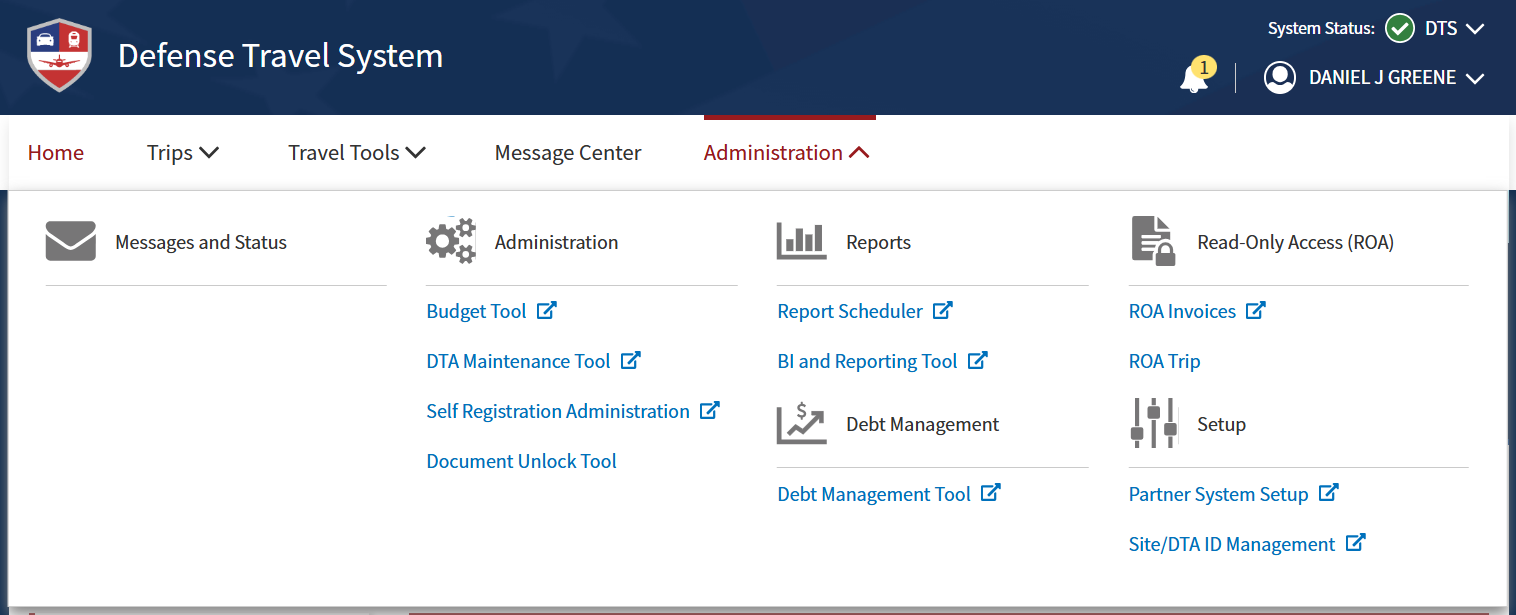 10
Report Scheduler Reports – Categories
The Report Scheduler separates 68 different reports into 14 categories:
Status Reports – Provide information about the routing process from the point of view of a trip, trip documents, or travelers.
Routing Reports – Allow you to monitor the routing activity of your organizations’ travel documents.
Individual Reports – Each have a unique purpose that does not fit into any other report category. 
CTO Travel Related Reports – Provide information about travel and lodging associated with a traveler's TDY or a TDY document.
Partner System Reports – These help you find information about travelers and trips that belong to DTS partner systems.
11
Report Scheduler Reports – Categories (cont.)
The Report Scheduler separates 68 different reports into 14 categories (cont.):
Management Information System (MIS) Reports – Can help determine a military traveler’s eligibility allowances. MIS Access is required.
Person Reports – Provide a complete list of information available from DTS profiles or a list of people with Read Only Access (ROA).
Audit Trail Reports – These reports can be requested via TraX ticket to find information about who touched a profile.
Service Requested Reports – Reports that were previously only available via an Ad Hoc Report request, but due to their popularity they are now available in the Report Scheduler.
12
Report Scheduler Reports – Categories (cont.)
The Report Scheduler separates 68 different reports into 14 categories (cont.):
Daily Whats Out Report – These show the status of transactions in the accounting systems that interact with DTS. Permission Level 6 is required.
Monthly Debt Summary Report – Displays the number of travel documents that went into debt in the requested month. Permission Level 7 is required.
Defense Lodging Reports – Identify who was directed to a specific lodging type and why they did not use it.
Lowest Logical Airfare Reports – Provide key information regarding travelers’ use (or nonuse) of restricted airfares in DTS. 
Audit of DTS Payments Reports - Can identify documents that may be subject to audits or may not meet Travel Policy Compliance. These reports provide information typically requested by Travel Auditors. Permission Level 5 is required.
13
Report Scheduler Reports – Running Reports
After launching the Report Scheduler, select “Request New Report”.
14
Report Scheduler Reports – Running Reports (cont.)
The data is current as of the ETL Date which can be found here.

Any document or profile changes that have occurred since this time will not appear on the report.
15
Report Scheduler Reports – Running Reports (cont.)
Keep in mind that your permission levels and access will determine which reports you can select in the Report Scheduler.

Those you cannot run will display but be “grayed out”.
16
Report Scheduler Permission Level, Access, or Settings List
17
Report Scheduler Permission Level, Access, or Settings List (cont.)
18
Report Scheduler Reports – Running Reports (cont.)
After selecting a report, information about what the report contains, as well as any limitations will be listed at the top in the yellow section.
19
Report Scheduler Reports – Running Reports (cont.)
All the required information, indicated with a “Red Star” must be filled out before the report can be submitted.
20
Report Scheduler Limitations
While the Report Scheduler can provide you with a great deal of information, there are some drawbacks:
No reports in report scheduler are real time. 
They are current as of the ETL date/time.
Some reports only run at certain times of the day and week.
Reports that require a specified date range can only retrieve data for travel documents created in the last 15 months and for a date range of up to 31 days.
There are a few exceptions to this rule (listed on next slide).
21
Report Scheduler Limitations (cont.)
The following reports do not have the rule of 15 months and 31 days:
Unsubmitted Voucher
All Audit Trail Reports 
List of a Traveler's Trips with Document Details
List of a Traveler's Trips with Location Details
List of a Traveler's Trips with Reservation Details
List of a Traveler's Trips with EFT/GOVCC Details
Incomplete Trip Cancelled Authorizations
Cross-Org Document Funding Status
22
Report Scheduler Reports – Completed Reports
When you get the email (or once the report is available), return to the Report Scheduler Home page to download the report.
23
Report Scheduler Reports – Completed Reports (cont.)
Your reports will appear under the Report Scheduler Home page.

The Report Name, Report Criteria, Requested Date, Next Run Time, Status, and download link will appear here.
24
Report Scheduler Reports – Completed Reports (cont.)
If the user’s report returns a “Failed” status, that means that the report returned too much data, and the request will need to be narrowed down.
25
Report Scheduler Suggested Reports
Routing Status Report
Keep an eye on travelers who may have started documents but haven’t finished them.
Neglecting to sign a document within 24 hours (or less depending on how soon your trip is due to start) can cause reservations to be auto-cancelled.
Documents that have begun routing but have not been completed.
Is it stuck at CTO SUBMIT or is it just stuck with a RO who’s dragging their feet?
We recommend running this every 1-2 days to ensure you have no documents stuck in the routing list or travelers stuck at the airport.
26
Report Scheduler Suggested Reports (cont.)
Pending Airline Cancellation Report
Authorizations with reservations that have been CTO BOOKED but have not been APPROVED within a selected number of hours.
We recommend running this in the middle of the week to ensure any travel for the weekend is approved and ticketed.

Approved Status Report
Which documents were completed recently and who’s going to be traveling this weekend?

Unsubmitted Voucher Report
Who’s back from their trip and forgot to file their voucher within 5 days?
27
Report Scheduler Suggested Reports (cont.)
Constructed Travel Report
Trips that have been Approved for Constructed Travel.
Actual vs. Allowable Costs

Adjustments Report
Which travelers require DTS training?

Non-Use Lodging Reason Justification
Which travelers are not using Lodging like they should?
28
Report Scheduler Suggested Reports (cont.)
Complete Traveler Information Report
Keep track of your travelers on a regular basis by monitoring their permission levels, access, government travel charge card (GTCC) information, and more.

We also suggest the Audit of DTS Payment Reports to stay ahead of DFAS Post Payment Reviews and Compliance Tool emails.
There are 11 reports that can be ran to ensure your travelers are following travel compliance.
29
DTA Maintenance Tool Lists
Each module of the DTA Maintenance Tool has its own reports.
These reports are referred to as “List Reports”.

Information in the List Reports will provide real-time data.

All modules of the DTA Maintenance Tool require Org Access and Permission Levels 1 and 5, except for Lines of Accounting. 
To access Lines of Accounting you need Org Access, and Permission Levels 1 and 6.

DTA Maintenance Tool Lists can be very useful when you need to manage your organization and/or travelers.
30
DTA Maintenance Tool Lists (cont.)
Some examples of useful List Reports:
The Routing List List Report will display all the Routing Lists that a Routing Official needs to be removed from or replaced before leaving the organization.
The Basic Traveler Info List Report will help you monitor your traveler’s email address, permission levels, access, default routing list.
The Accounts Info List Report will help you avoid expired GTCC’s.
The Global Group Membership List can help with “missing” travelers in newly created suborganizations.
31
Budget Module
The DTS Budget tool allows the user to review budget activities for organizations and LOAs.

The Budget Tool has its own set of reports available to help you monitor the budget activities for your organizations and LOAs.

Users must have Organization Access and either Permission Level 1 or Permission Level 3 to access reports.
Permission Level 1 is required to view the Budget.
Permission Level 3 is required to edit the Budget.
A user can have either one to run the Budget Reports.
32
Budget Module Reports
The Budget Module has 4 different Reports:
Balance Report
Shows the cumulative amount of all transactions that affect a specified budget.
Target Adjustment Report
Shows all the budget target adjustments and manual transactions executed against the budget.
Transaction Report
Shows all the individual transactions that affect a given budget.
Total Obligation Report
Shows the totals for all travel documents that affect a given budget. 
There is one entry for each trip, plus a cumulative status.
33
Business Intelligence Reporting Tool (BIRT)
The Business Intelligence and Reporting Tool (BIRT) houses advanced reports and the tools allowing you to create your own DTS reports.

You must have organization access and your DTS profile set to Yes for BIRT access.
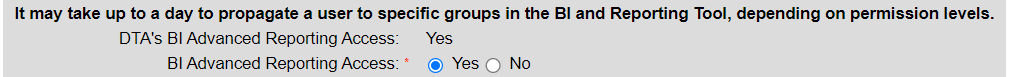 DTA’s BI Advanced Reporting Access = The person (aka YOU) looking at the profile’s access to BIRT.

BI Advanced Reporting Access = The profile’s access you’re looking at.
34
Business Intelligence Reporting Tool (BIRT)
Users who have access to BIRT will see it under the Reports section of their Administration Drop-Down.
35
Business Intelligence Reporting Tool (BIRT)
Information in BIRT is not “real-time”.

It is pulled every day and is current as of the ETL Run Date.

So, if something changed between that date and when you generate your report, it will not display.
36
Business Intelligence Reporting Tool (BIRT)
To access the Reports, select “Catalog”.
37
Business Intelligence Reporting Tool (BIRT)
From here, you can access the Shared Folder to view pre-existing Reports or Report Templates or create (or access) your own under My Folders.
38
Business Intelligence Reporting Tool (BIRT)
Since BIRT use varies widely, your local organization or Component must provide you detailed information about BIRT.
Your organization may have specific reporting requirements. 

To ensure compliance, contact your Component representative on creating and running advanced reports as well as managing data for your organization.
39
DMDCRS Report Requests
When there is a distinctive need beyond the traditional reporting methods, Components (i.e., higher level) may request access to the Defense Manpower Data Center Reporting System (DMDCRS).

This system to request reports is designed to pull information from DTS that can not be found under Report Scheduler or easily in BIRT. These are normally more complicated requests. When requesting these reports a detailed description of what information is needed is required to get desired outcomes.

Note: Follow your Component business rules or contact your Service Agency Rep on who should have DMDCRS access.
40
Issues with Reports
If you have issues with Reports, please send a ticket to the Travel Assistance Center (TAC).

When submitting a ticket to the TAC, ensure you are including the following:
Name of Report
Report Criteria
What you’re expecting.
What is appearing on the report.

Please do not provide any PII in the body of the ticket (keep that information in the Ticket Details fields).
41
Reporting Issue Examples Bad Vs. Good
Bad
I run a report in DTS, and nothing happens.
I don’t see a traveler on my report.
When I run the report, I get an error message.

Good
I select the report for _____ and when I hit submit, the system spins and never progresses past the page.
I run report _____ for my organization _____ and I don’t see _____.
I received an error message when I run the _____ report. The error message states _____.
42
Future Outreach Schedule for December
This is a reminder that this is the last Outreach for the rest of the year.

We appreciate your attendance and support over the 2024 year!

The normal Outreach Schedule will resume in January (2nd and 4th Tuesday of every month).

Have a wonderful holiday and we’ll see ya next year!
43
Resources
GovTravels 2025 Conference Information
https://www.ndtahq.com/events/gov-travels/

GovTravels Point of Contact – Andrea Carlock	
andrea.e.carlock.civ@mail.mil

Report Scheduler Reports Information Paper
https://media.defense.gov/2022/May/13/2002996903/-1/-1/0/Reports_Scheduler_Reports.PDF
44
Resources (cont.)
DTA Manual, Chapter 10: Reports 
https://media.defense.gov/2022/May/11/2002994832/-1/-1/0/DTA_10.PDF

You can contact the Travel Assistance Center (TAC) via:
Phone 888-Help1Go (888-435-7146)
Web (https://www.defensetravel.dod.mil/passport/)
Chat (Available Monday – Friday between 8am and 6pm ET)

The slides for this presentation, as well as previous Outreach presentations, can be found on the DTMO Website at:
https://www.travel.dod.mil/Support/Travel-Assistance-Center/TAC-Outreach
45
Questions
Questions are taken by Site Name in alphabetical order
A – E (Example – Dyess Air Force Base)
F – L (Example – Fort Huachuca) 
M – S (Example – Redstone Arsenal)
T – Z (Example – Yuma Proving Ground)

If using your telephone to dial in, you can press *6 to unmute yourself to ask a question.
Please be considerate and mute your phone if you are not talking by pressing *6 again.
46